Vetrelax Chelmsford City Luxury Apartment Victoria Court, New Street.
Key Features
Sleeps 7 people (incl. sofa beds).
Free WIFI.
Free Parking.
Inbuilt Music system with speakers
3 mins walk to Station.
Spacious flat with Balcony.
2 Bathrooms.
Laundry Facilities
Fully Equipped kitchen.
Close to city centre.
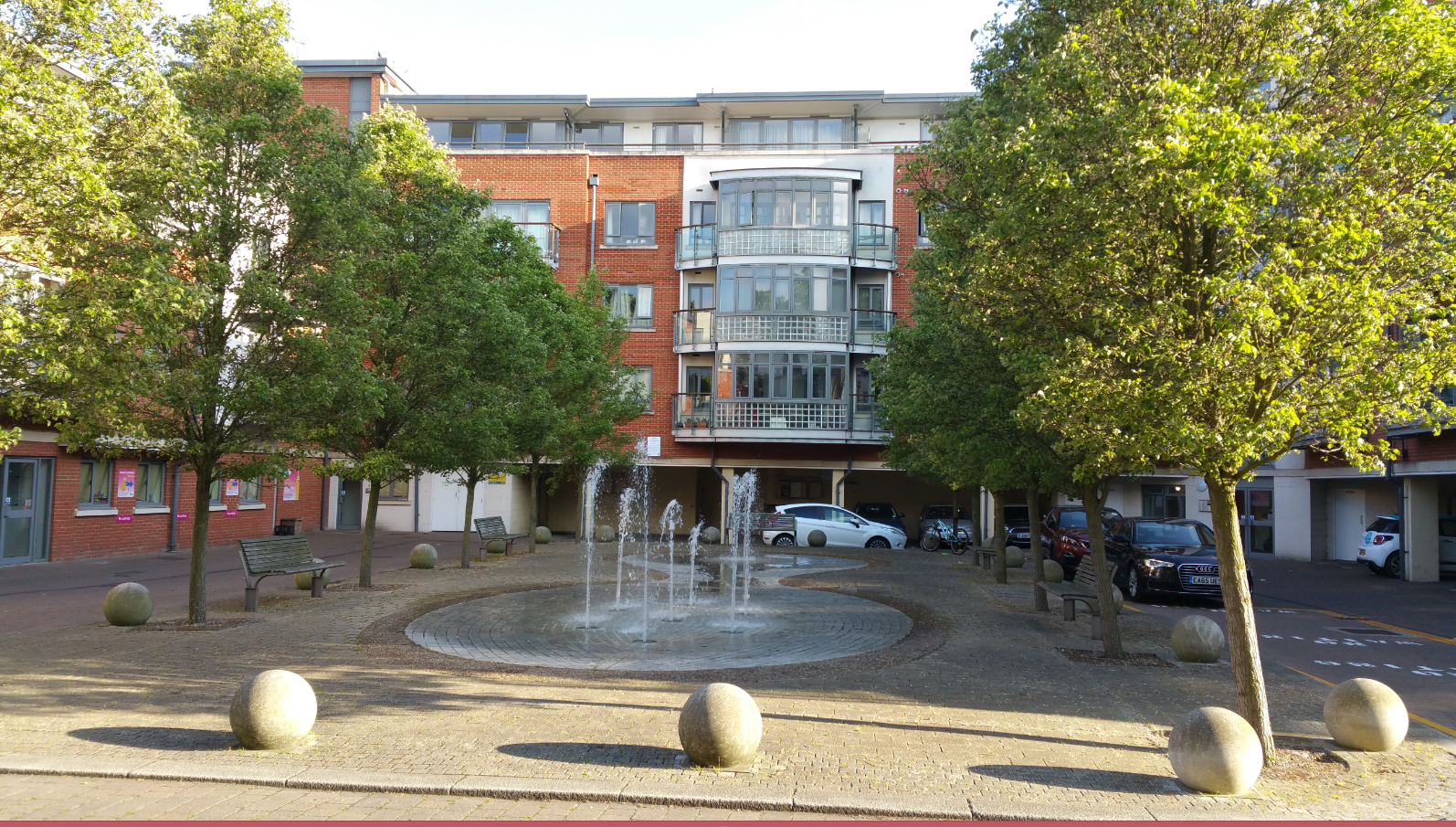 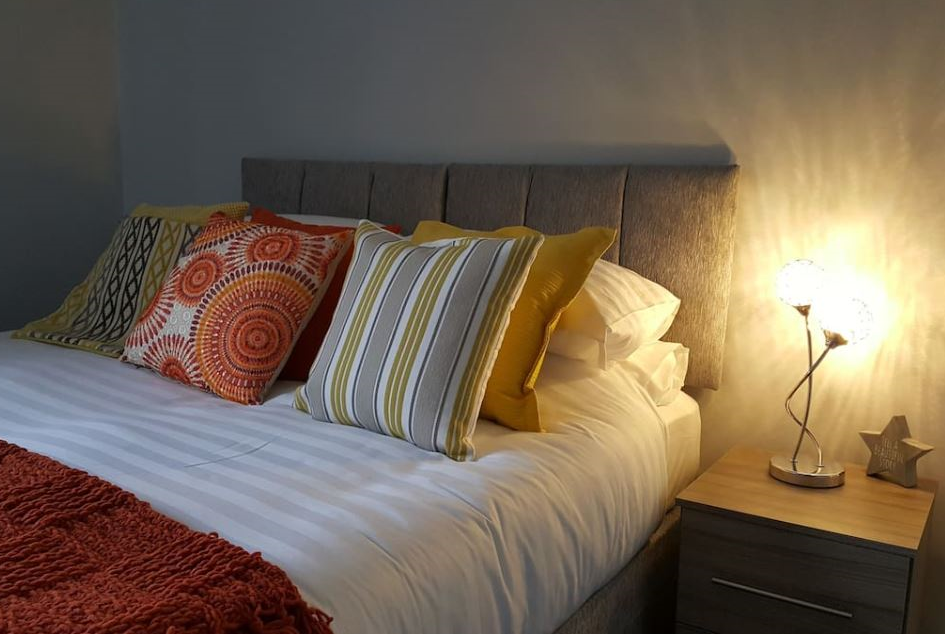 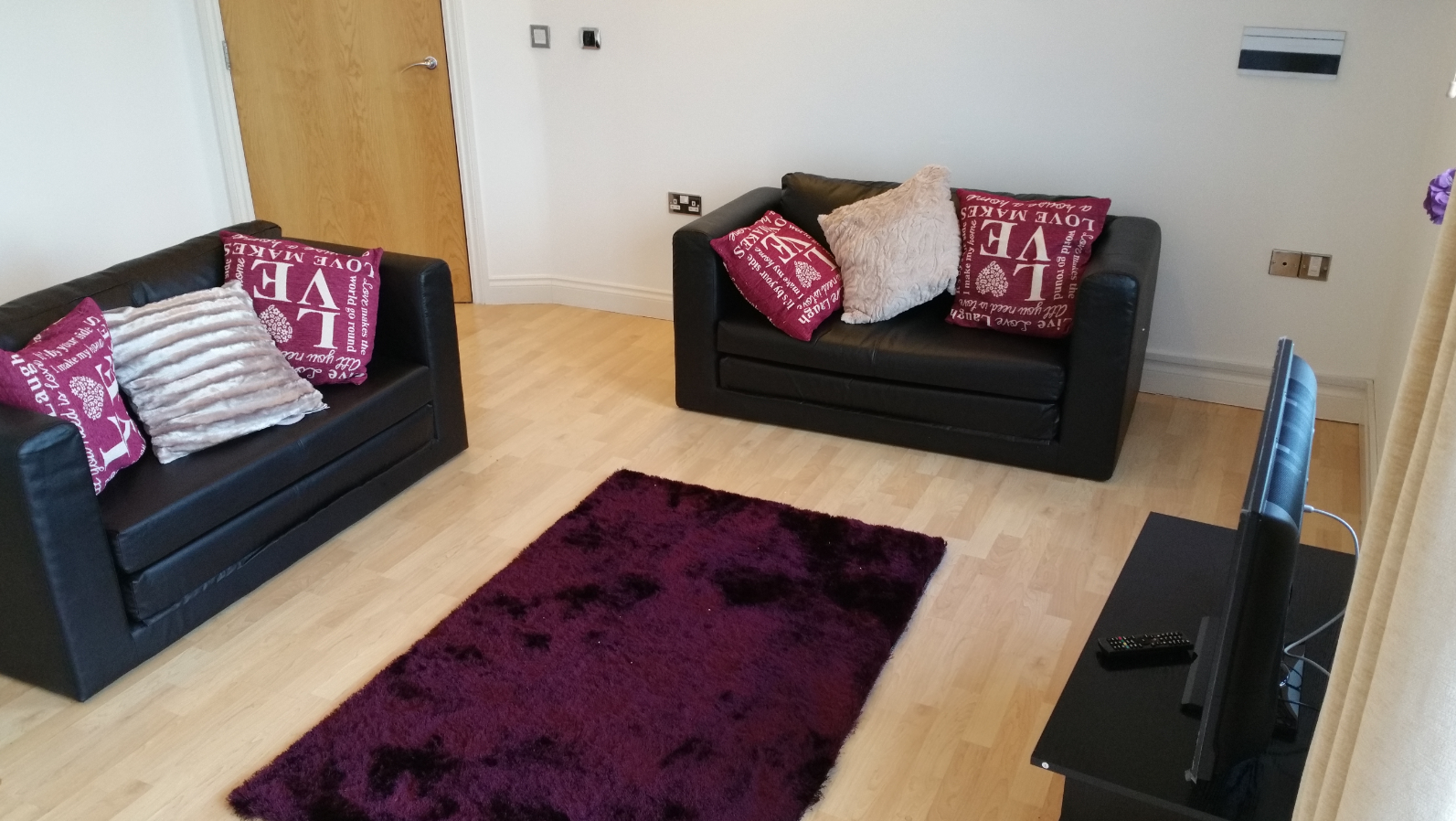 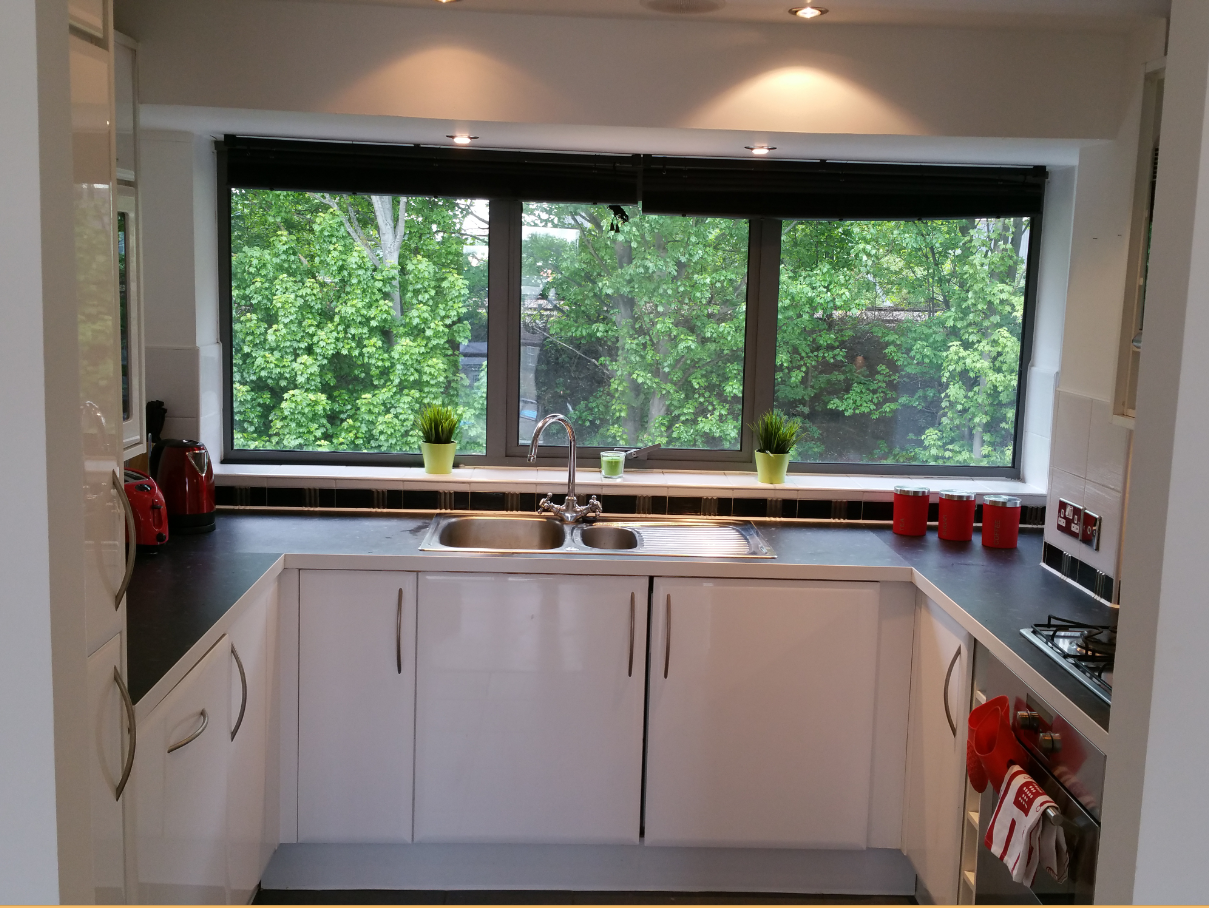 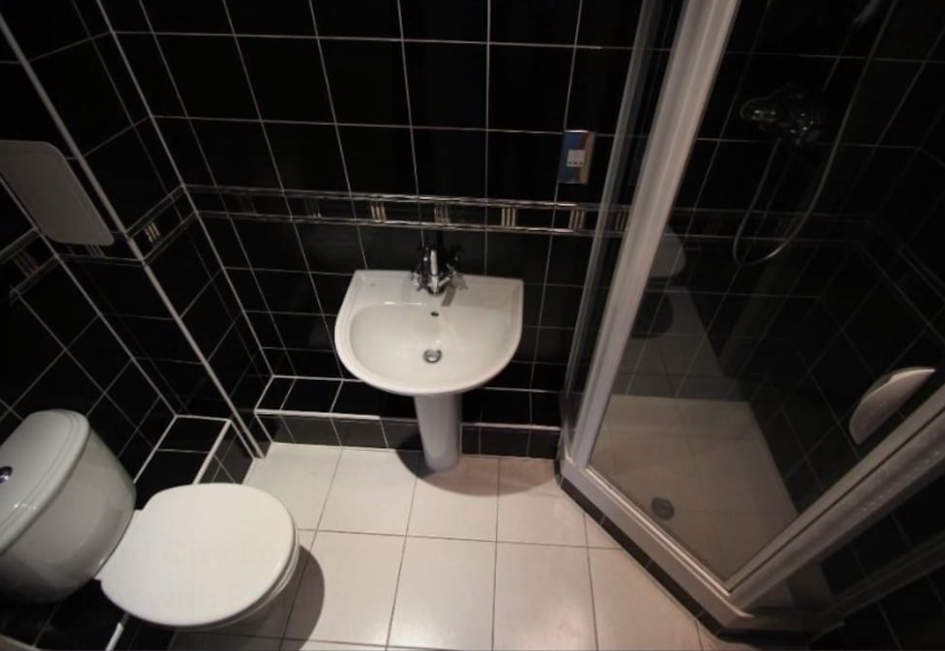 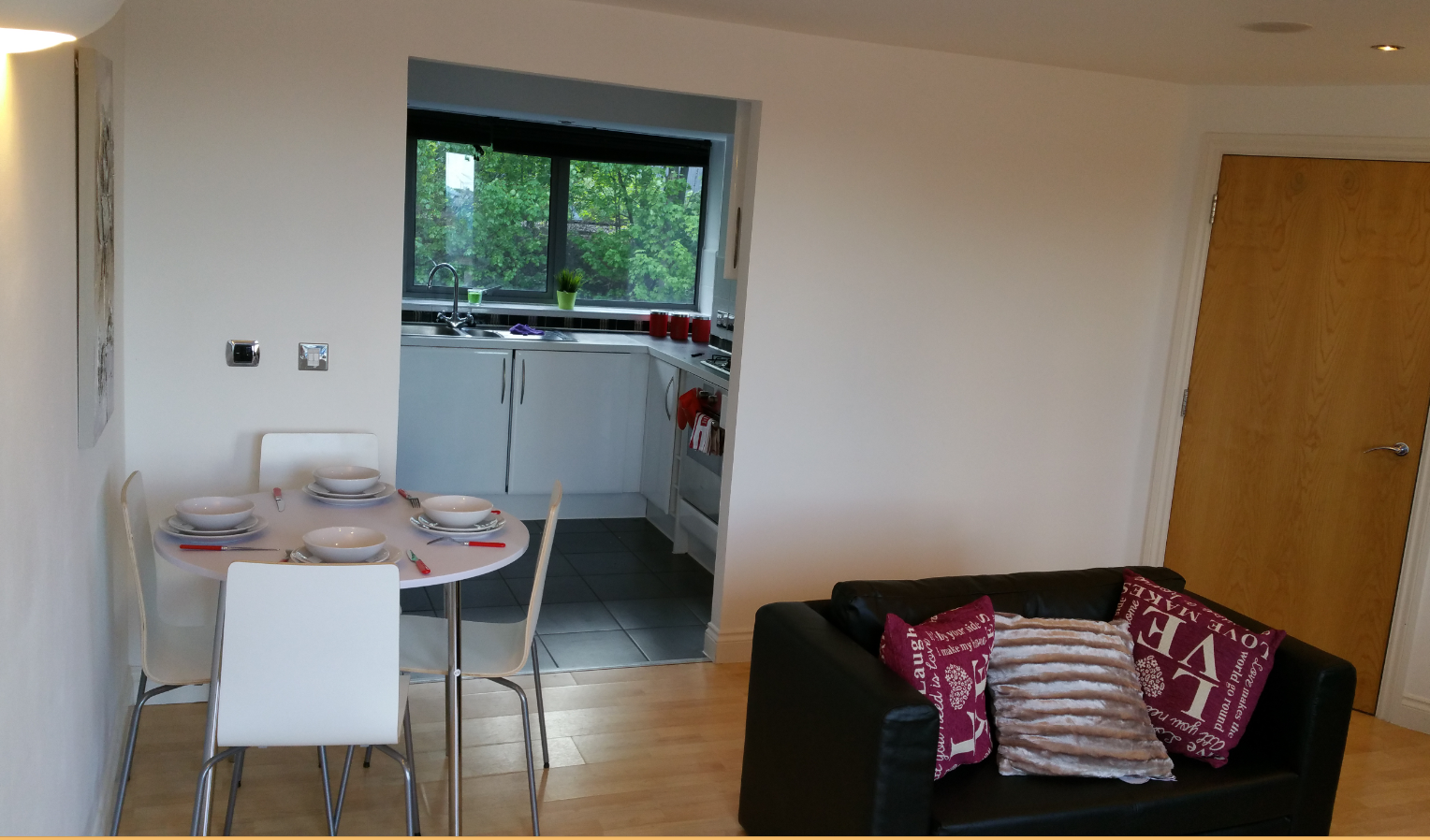 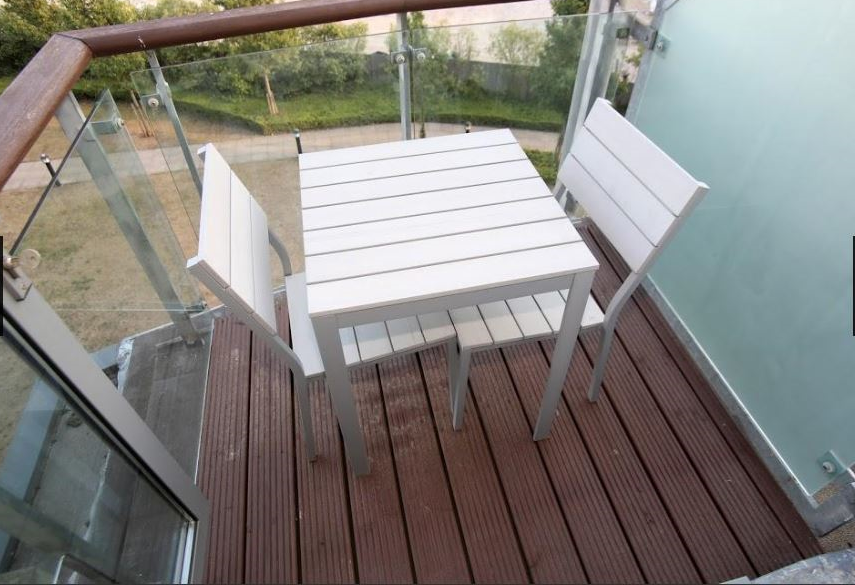 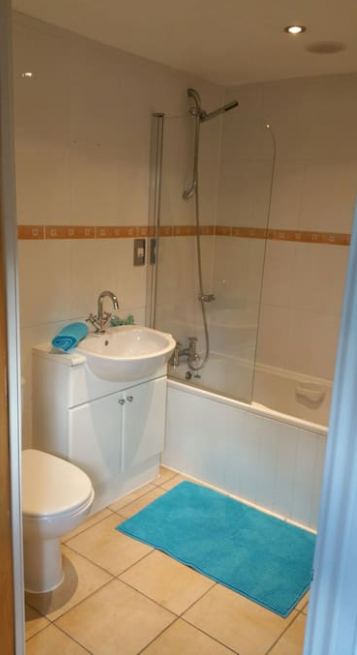 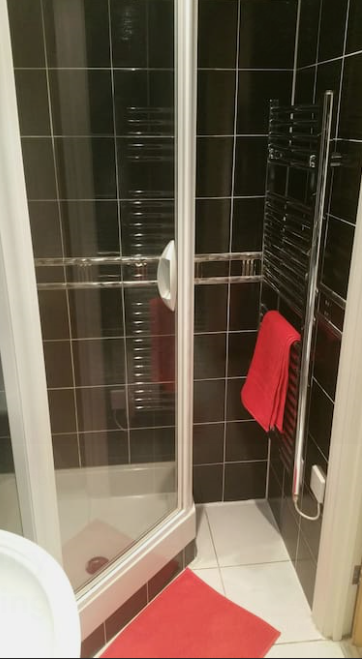 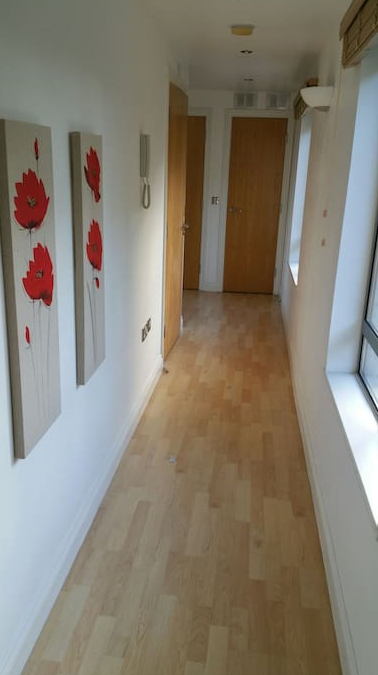 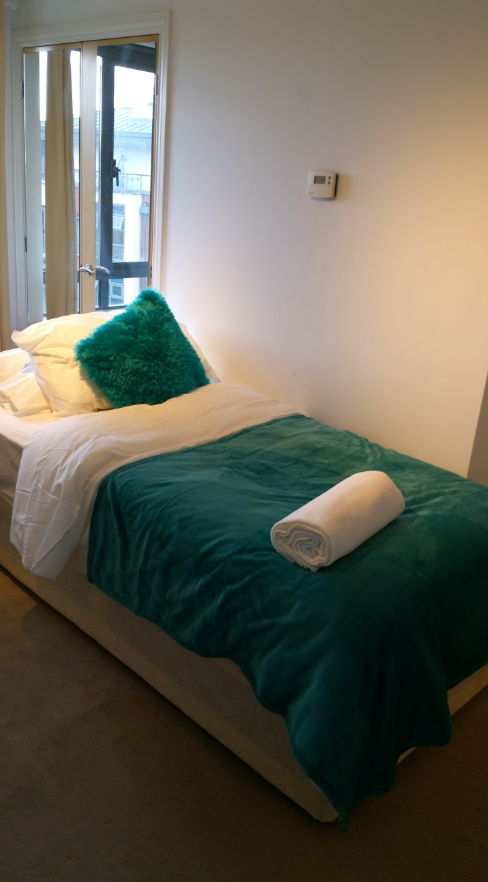 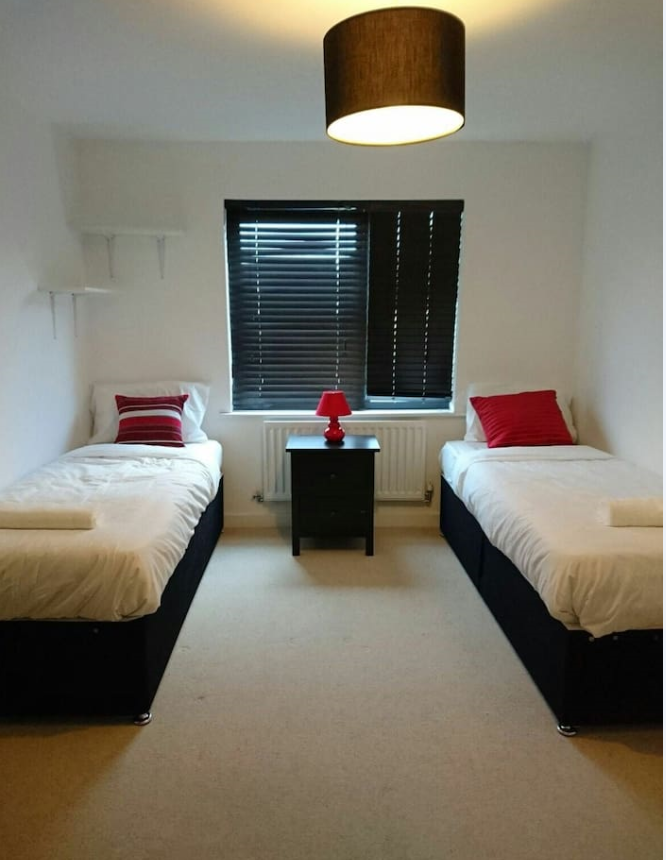 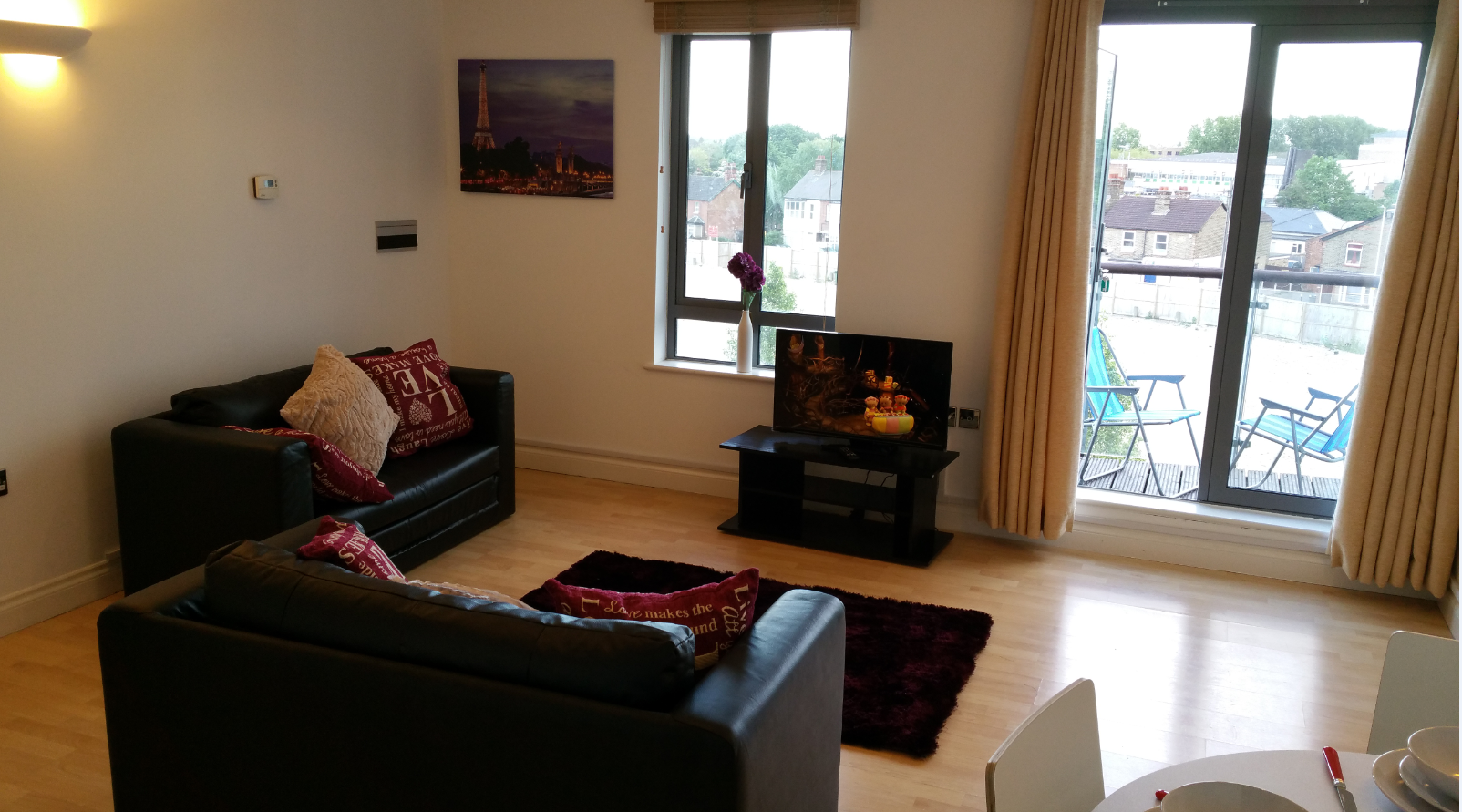